Etunimi Sukunimi xx.xx.xxxx
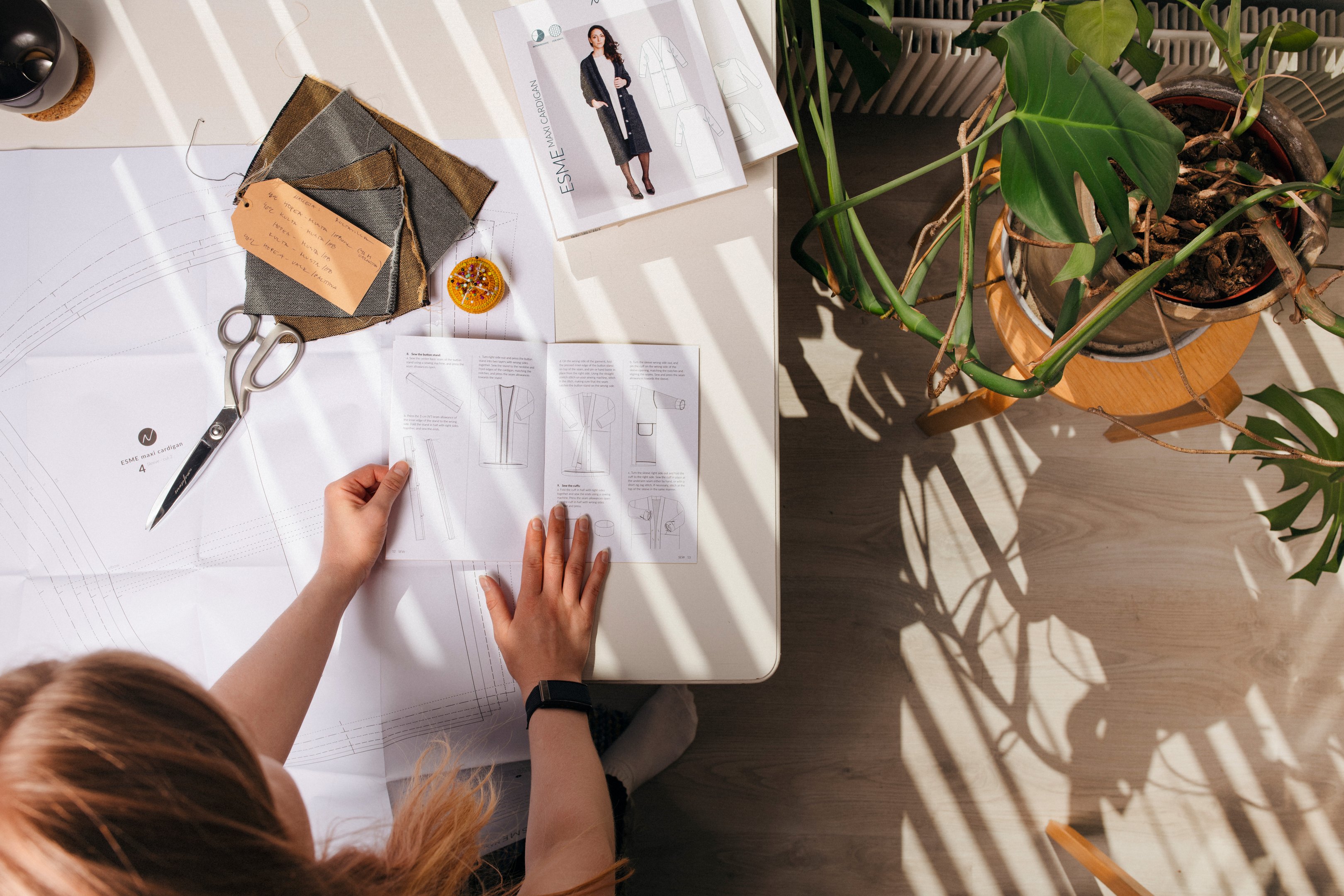 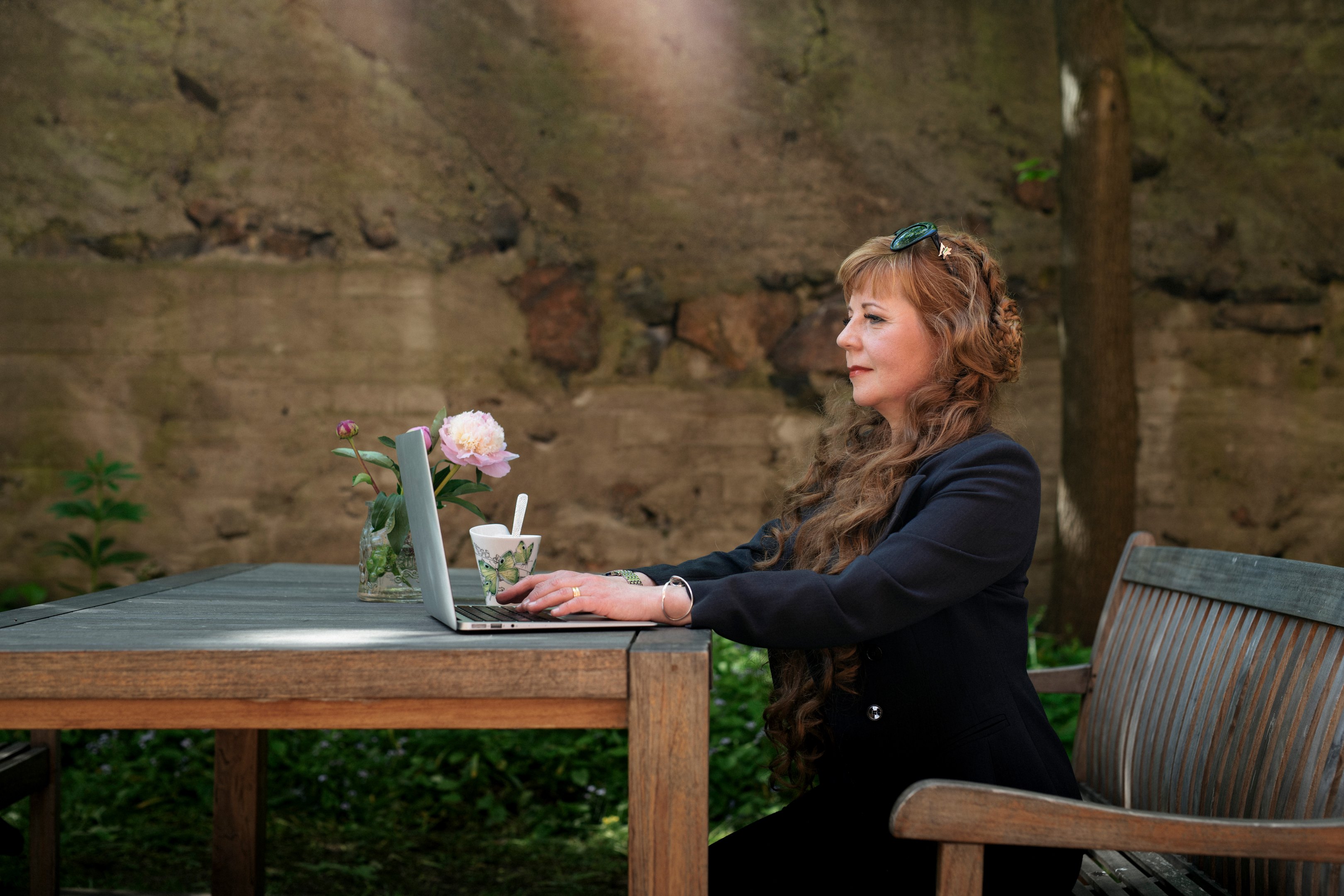 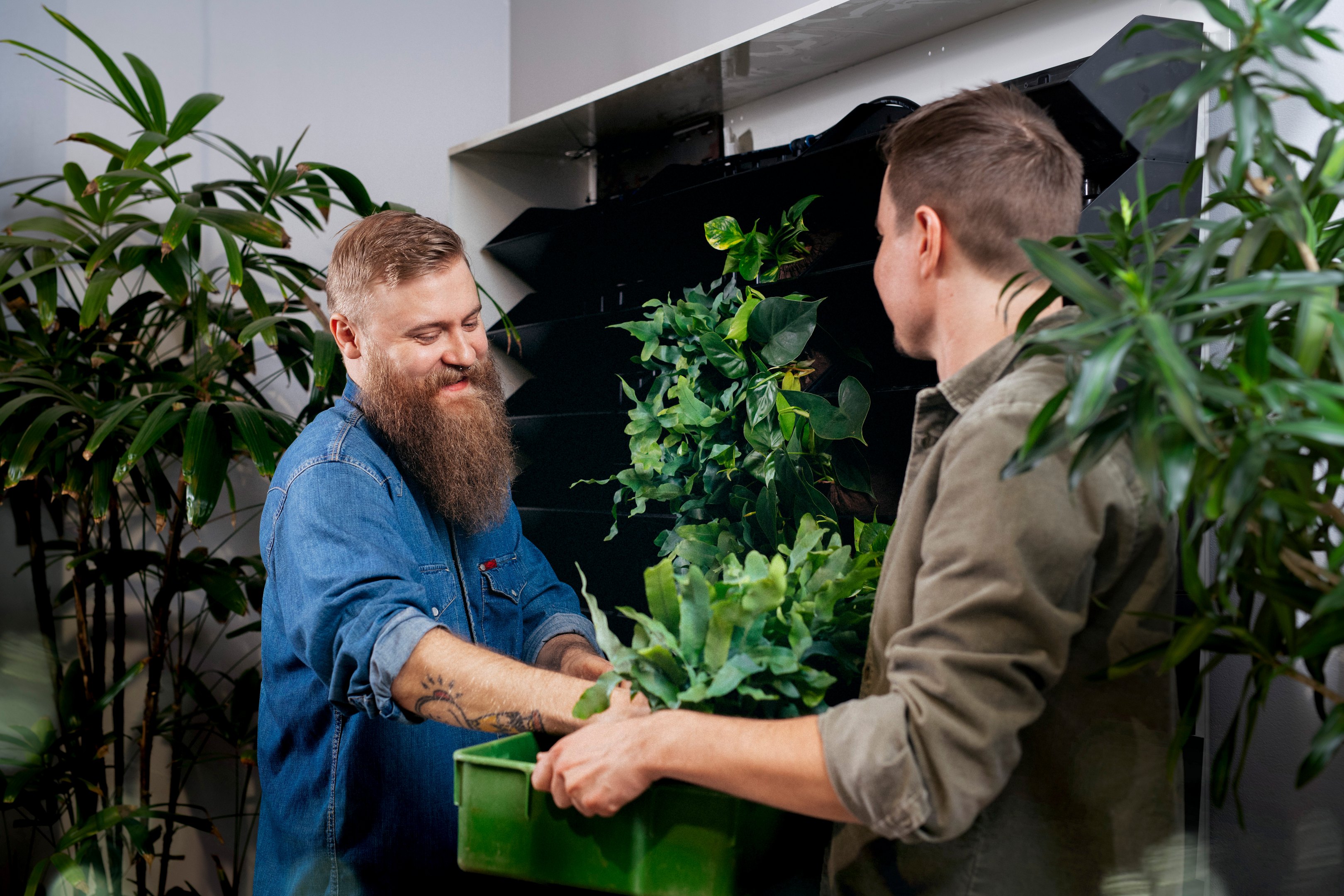 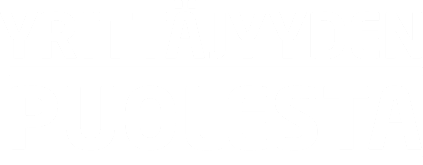 [Speaker Notes: Muista korjata ensimmäiselle dialle nimi ja päivämäärä!
Kaikkia dioja ei ole pakko käyttää, vaan voit vapaasti valita esityksesi kannalta olennaisimmat.]
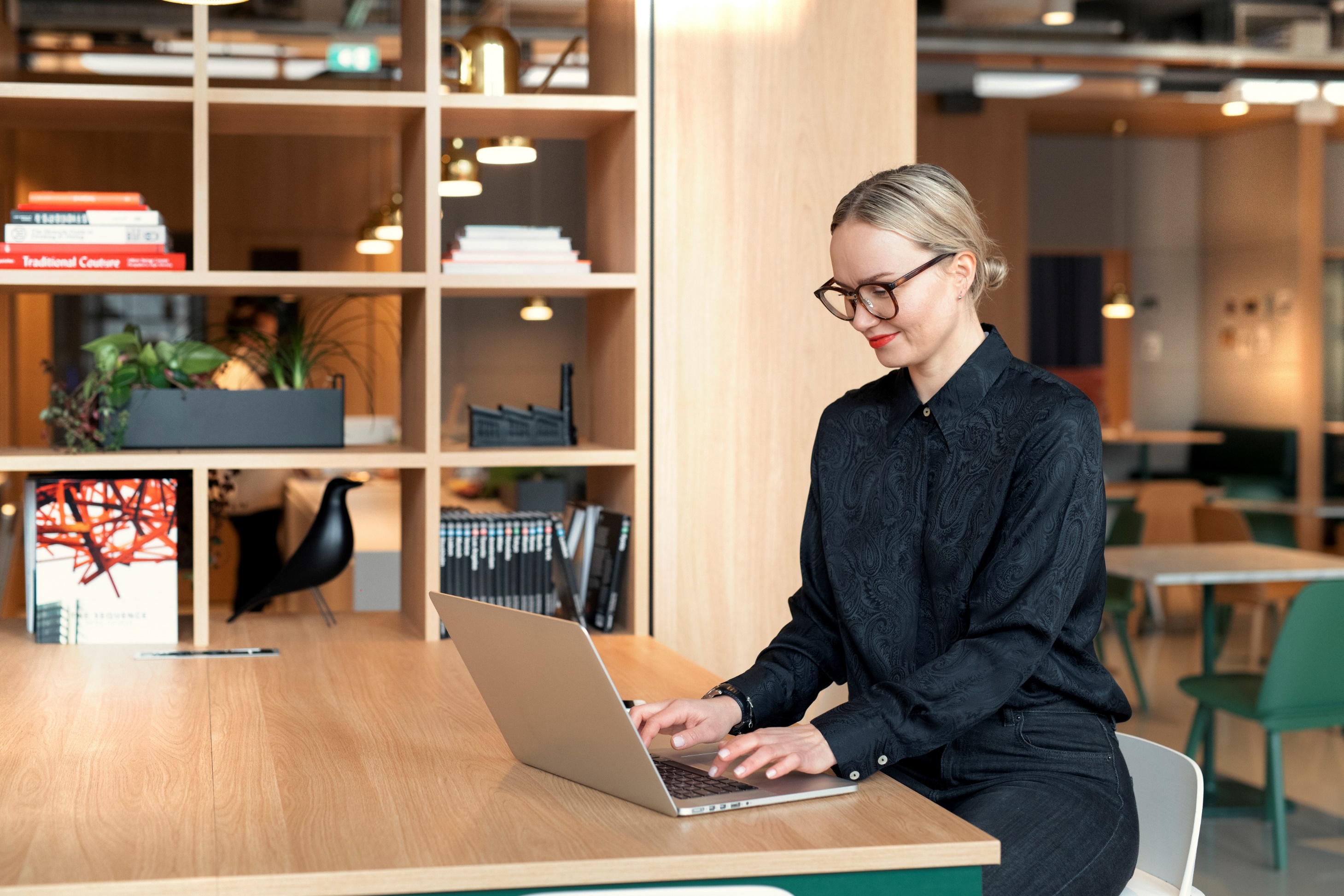 Mitä yrittäjyys on?
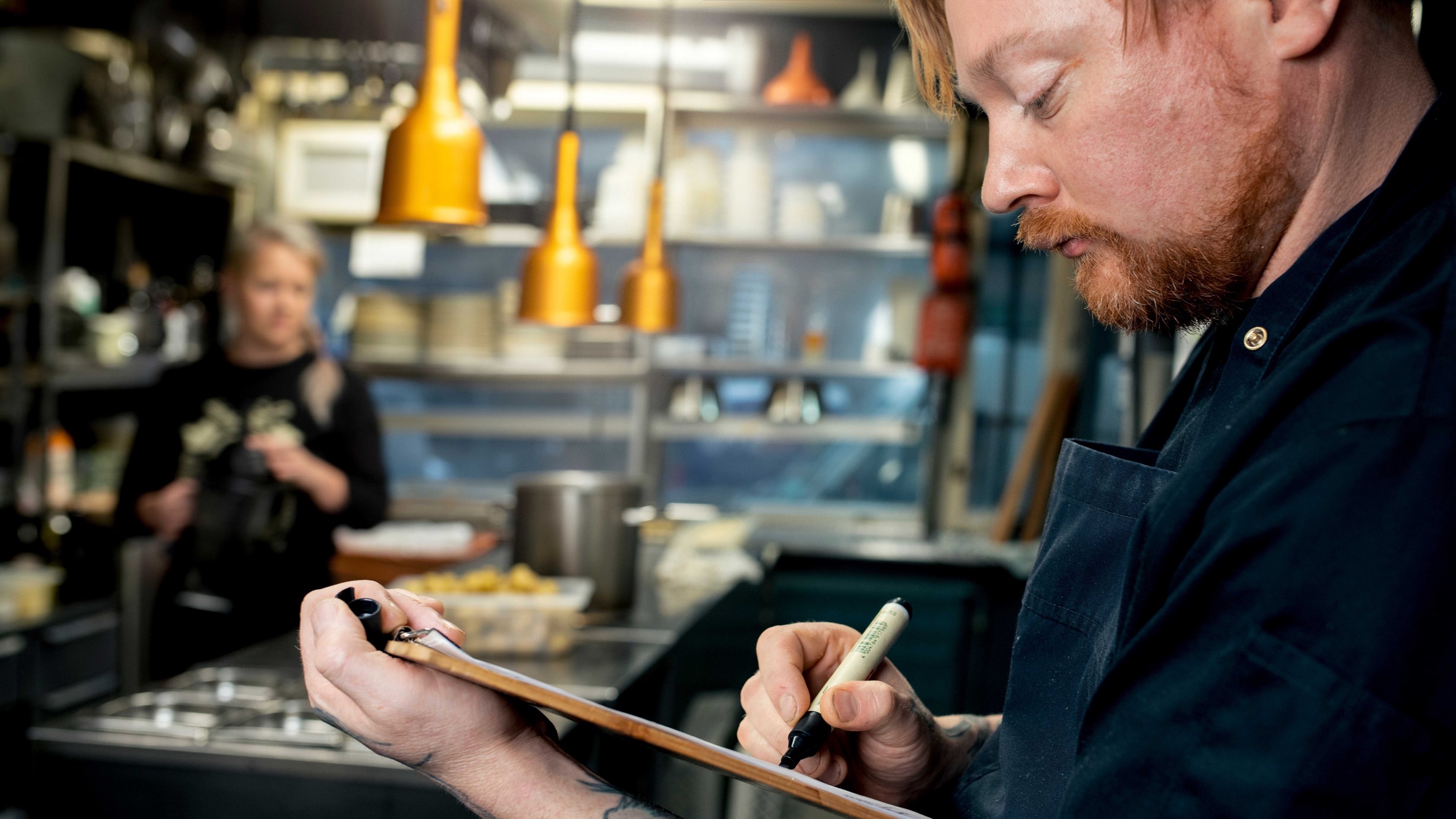 Tätä on
suomalainen
yrittäjyys
Suomessa on   300 331yritystä*
Suomi on pienten
yritysten
maa
Vain 0,2 prosenttia Suomen yrityksistä on suuryrityksiä
1,4 miljoonaa ihmistä tekee töitä Suomen yrityksissä
93,7 prosentissa yrityksistä on alle kymmenen työntekijää
Yrittäjistä 
35 prosenttia on naisia
Yrittäjistä 
69 
prosenttia on yksinyrittäjiä
*Yritykset ilman alkutuotantoa. 
  Lähde: Tilastokeskus 2021.
 Pl. maa-, metsä- ja kalatalous
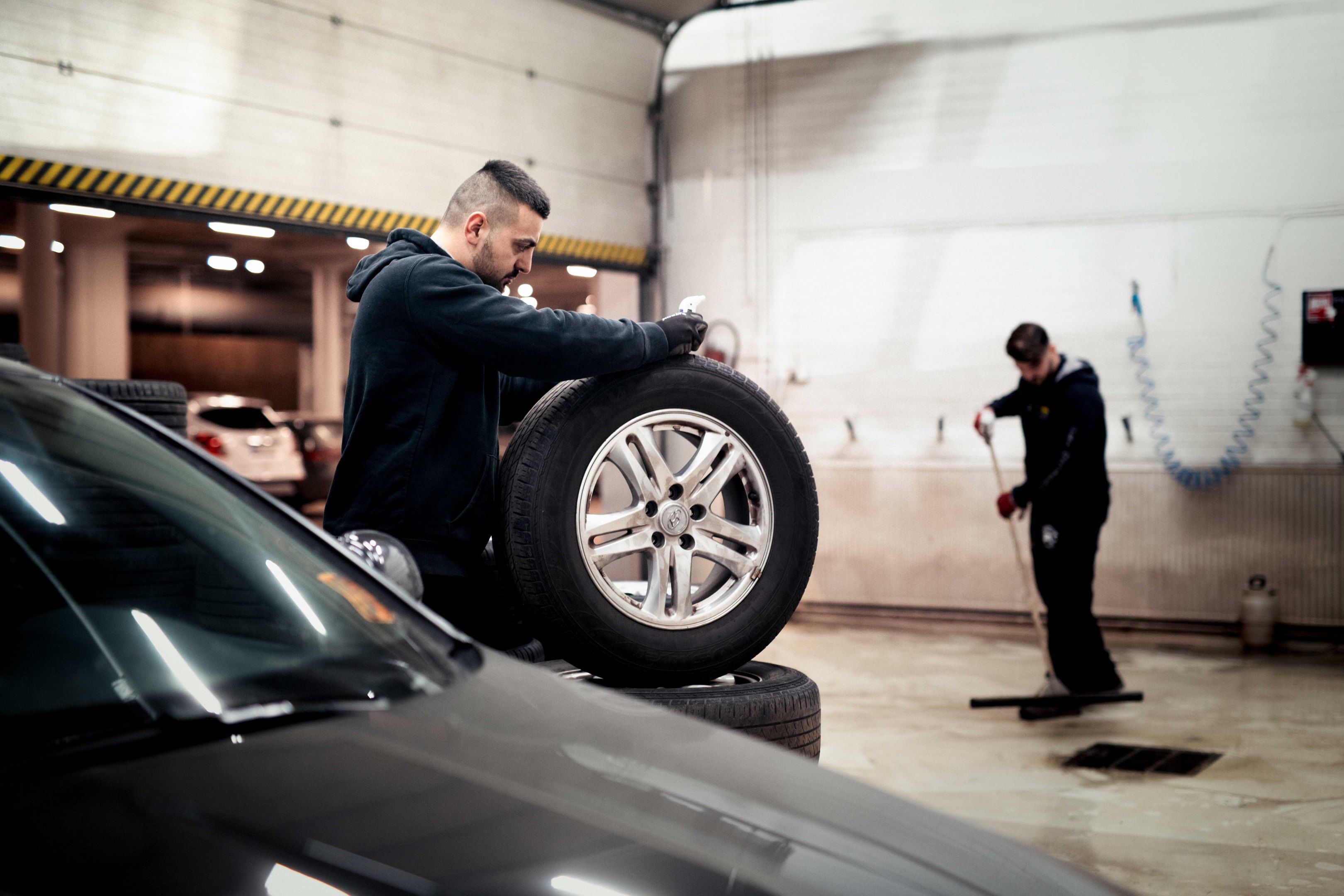 Yritysten määrä kasvanut 2000-luvulla voimakkaasti
300331
294965
292377
286042
2021
2020
2019
Lähde: Tilastokeskus, Yritysten rakenne- ja tilinpäätöstilasto 2022. Pl. maa-, metsä- ja kalatalous
[Speaker Notes: Kuva uusiksi]
Yrittäjät
tukevat
vientiä
Yritysten liiketoiminta ulkomailla, % pk-yrityksistä
Viennin tai liiketoiminnan muodot yrityksillä, joilla on vientiä tai liiketoimintaa ulkomailla*
*Vastaajat ovat voineet valita useamman kuin yhden vaihtoehdon
Lähde: Pk-yritysbarometri, syksy 2022
Työllisten määrän muutos erikokoisissa yrityksissä vuosina 2001–2021
>1000 h
Pienet yritykset, alle 50 h:          +83 992
Keskisuuret yritykset 50–249 h: +68 809
Suuryritykset 250– h:  -270
Suuryritykset: -270
Pk-yritykset:   +152 801
Lähde: Tilastokeskus. Työllisten määrän muutos erikokoisissa yrityksissä vuosina 2001–2021.
Henkilömäärät muunnettu kokopäiväisiksi työpaikoiksi, pl. maa-, metsä- ja kalatalous.
Yrittäjyys muutoksessa
Yksinyrittäjyyden kasvu
Nuorten yrittäjyysinnon vahva kasvu
Maahan muuttaneiden yrittäjien  määrän kasvu
Yrittäjien ikääntyminen
Monipaikkaisuus
Työnantajayrittäjien koon pieneneminen
Työvoimapula eri puolilla Suomea
Kansainvälistyvien pk-yritysten määrän kasvu
Yrittäjän ja palkansaajan rajan hämärtyminen
[Speaker Notes: Startup-yrittäjyyden korostuminen

Nuorten yrittäjyysinto ei ole koskaan ollut näin kova.]
Tulevaisuuden työelämä
Yhä useampi
työskentelee yrittäjämäisesti
toimii yrittäjänä ainakin osan elämästään
tekee töitä monipaikkaisesti ja vaihtaa ammattiaan työuransa aikana

Siksi on olennaista, että 
on hyvät perustiedot ja yleissivistys
on taitoa ja halua opetella koko ajan uutta työn ohessa
on valmius sietää epävarmuutta ja muutoksia
Yrittäjyysvalmiuksia
TIETOJA

tietoa yrittämisen eri osa-alueista, kuten talous, markkinointi, tuotanto ja juridiikka
toimialatietoa
tietoa verkostoista
oman osaamisalueen ajantasainen tieto
Yrittäjyysvalmiuksista on hyötyä kaikille, toimiipa sitten yrittäjänä tai työntekijänä!
TAITOJA

ammattitaito
taito ottaa hallittuja riskejä
sosiaaliset taidot 
palvelualttius
kyky tehdä päätöksiä
kyky ratkoa haasteita
kyky olla aloitteellinen ja itsenäinen
ASENNETTA

tavoitteellisuus
joustavuus
halu oppia uutta
ahkeruus ja sinnikkyys
uskoa omiin kykyihin
vastuullisuus
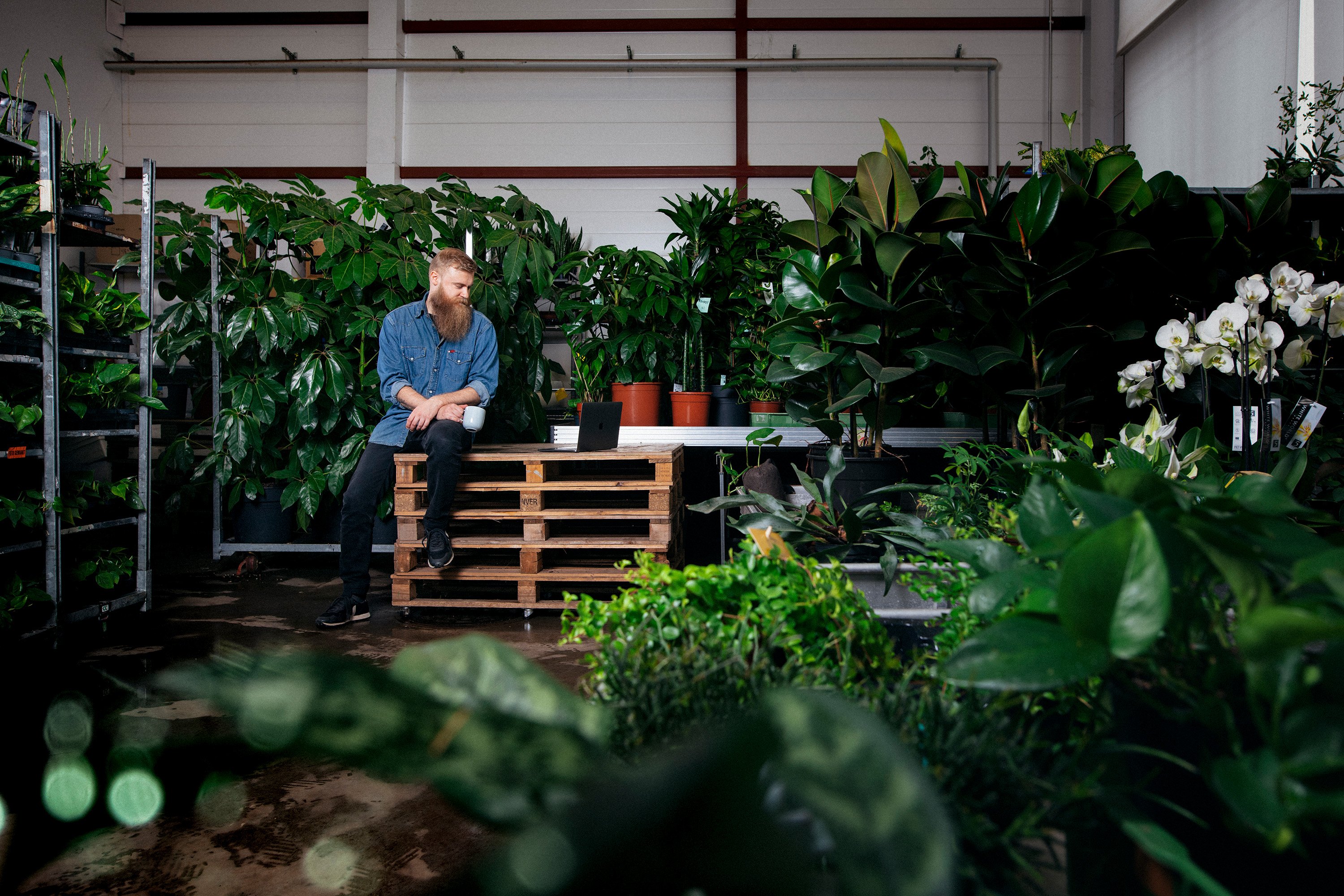 Keitä me olemme?
Yrittäjienperustama järjestö
Toimiala-
järjestöjä
63
Alue-
järjestöjä
21
Yrittäjiä kuntien valtuustoissa 
2 100
Paikallis-
yhdistyksiä
377
Luottamus-
henkilöitä
n.  3 800
Jäsen-
yrityksiä
115 000
Työpaikkoja 
660 000 
(ml. yrittäjät)
Suomen suurin elinkeinoelämän järjestö
Kansainvälistä toimintaa 
EU-tasolla
Valtakunnallistatoimintaa läpiSuomen
Vahva 
vuorovaikutus
eri osien välillä
Ainutlaatuinen kansanliike, yrittäjäliike ja elinkeinojärjestö

Tyytyväinen ja osallistuva jäsenistö

Valtakunnallista, alueellista ja paikallista vaikuttamista yrittäjyyden puolesta
Alueellista ja toimialakohtaista toimintaa
Paikallista 
toimintaa
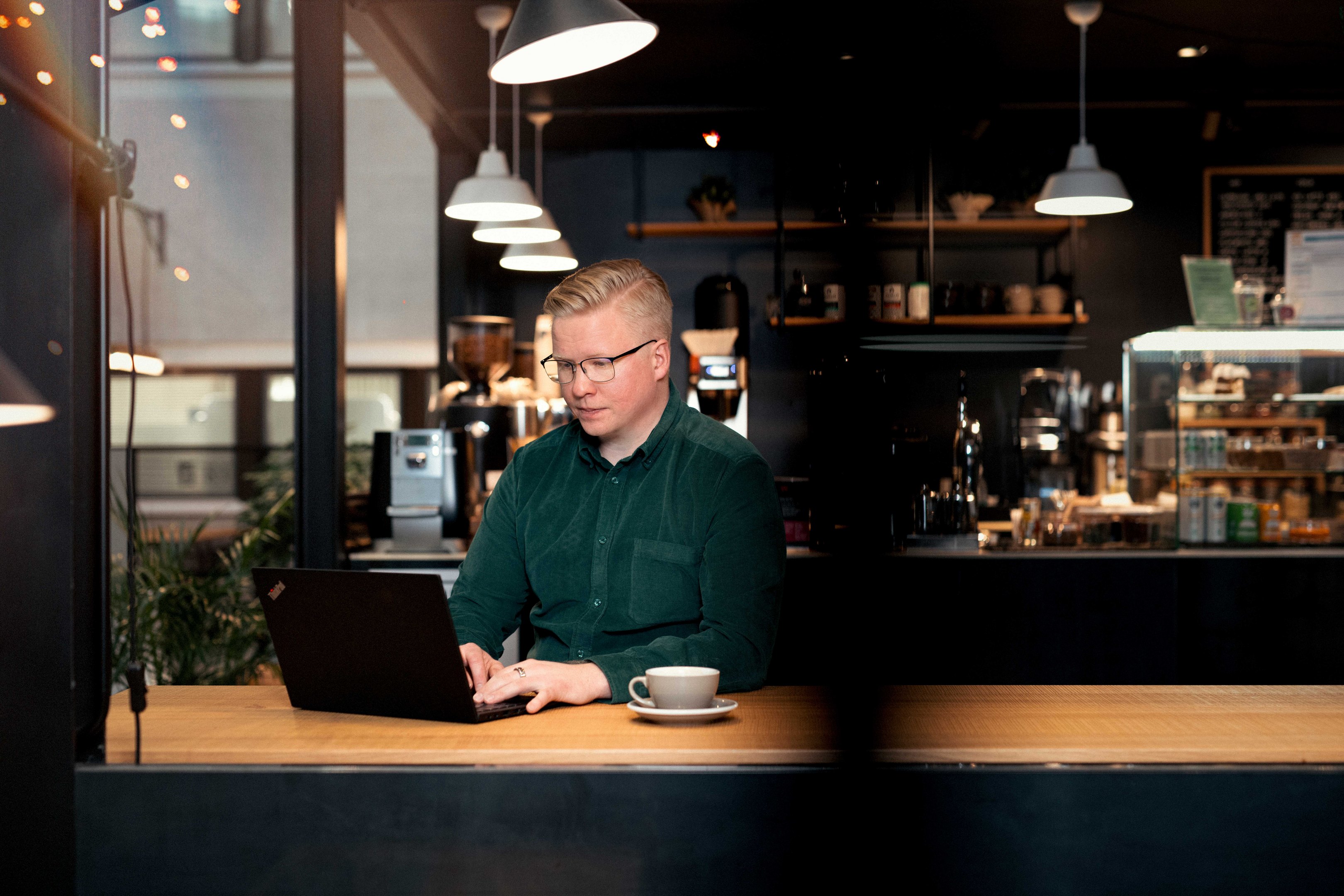 Mitä teemme?
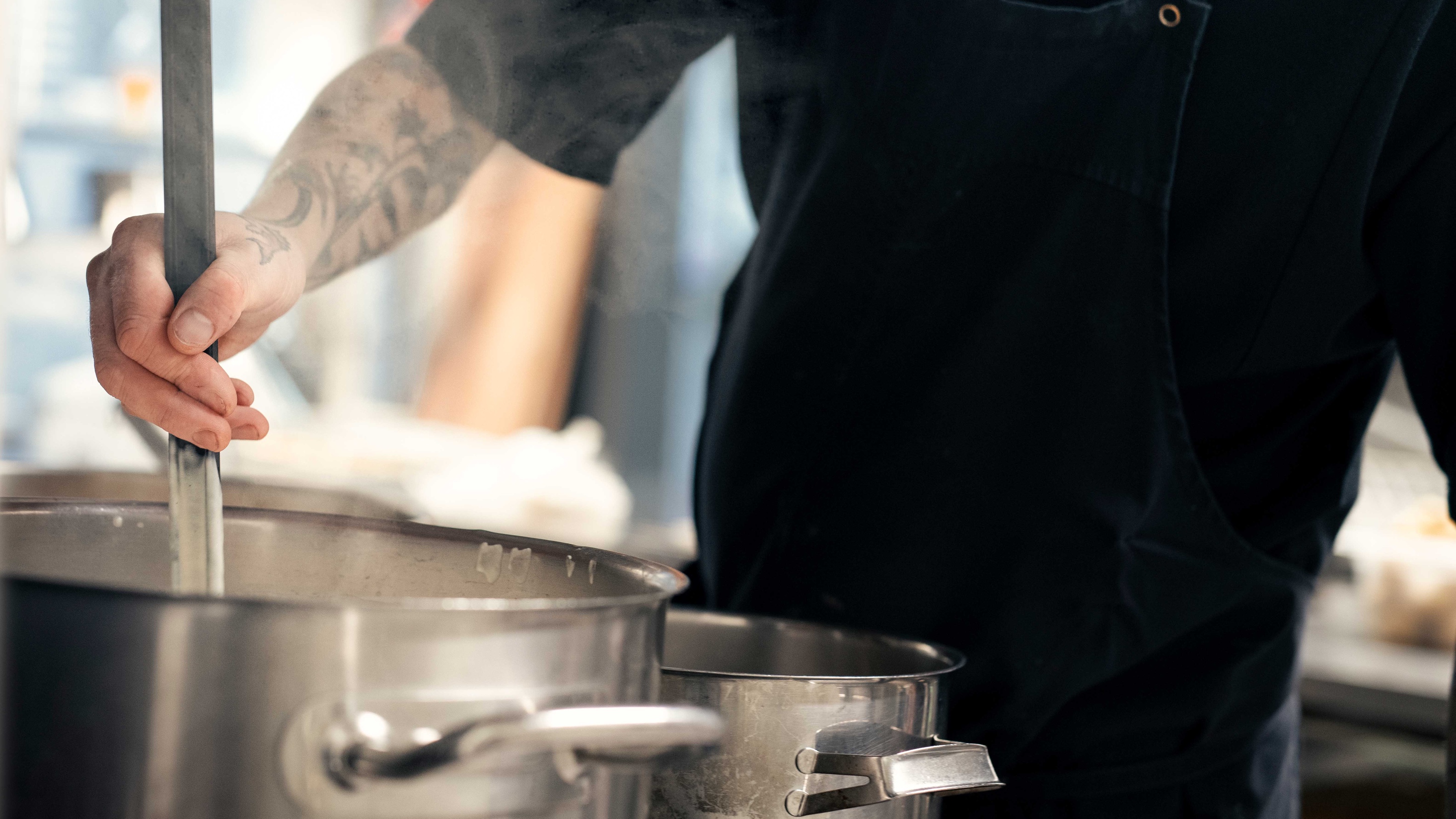 VAHVISTAMME
Tarjoamme yrittäjille tietoa, apua ja neuvoja. Näin autamme yrittäjiä menestymään.
Parannamme yrittäjän arkea
VERKOSTOIMME
Yhdistämme yrittäjät, luomme ainutlaatuisen verkoston läpi koko Suomen.
VAIKUTAMME
Ajamme yrittäjien asiaa paikallisella, valtakunnallisella ja Euroopan tasolla.
VISIO
MISSIO
Teemme Suomesta maailman parhaan maan yrittäjälle.
Parannamme yrittäjien asemaa ja yrittämisen olosuhteita.
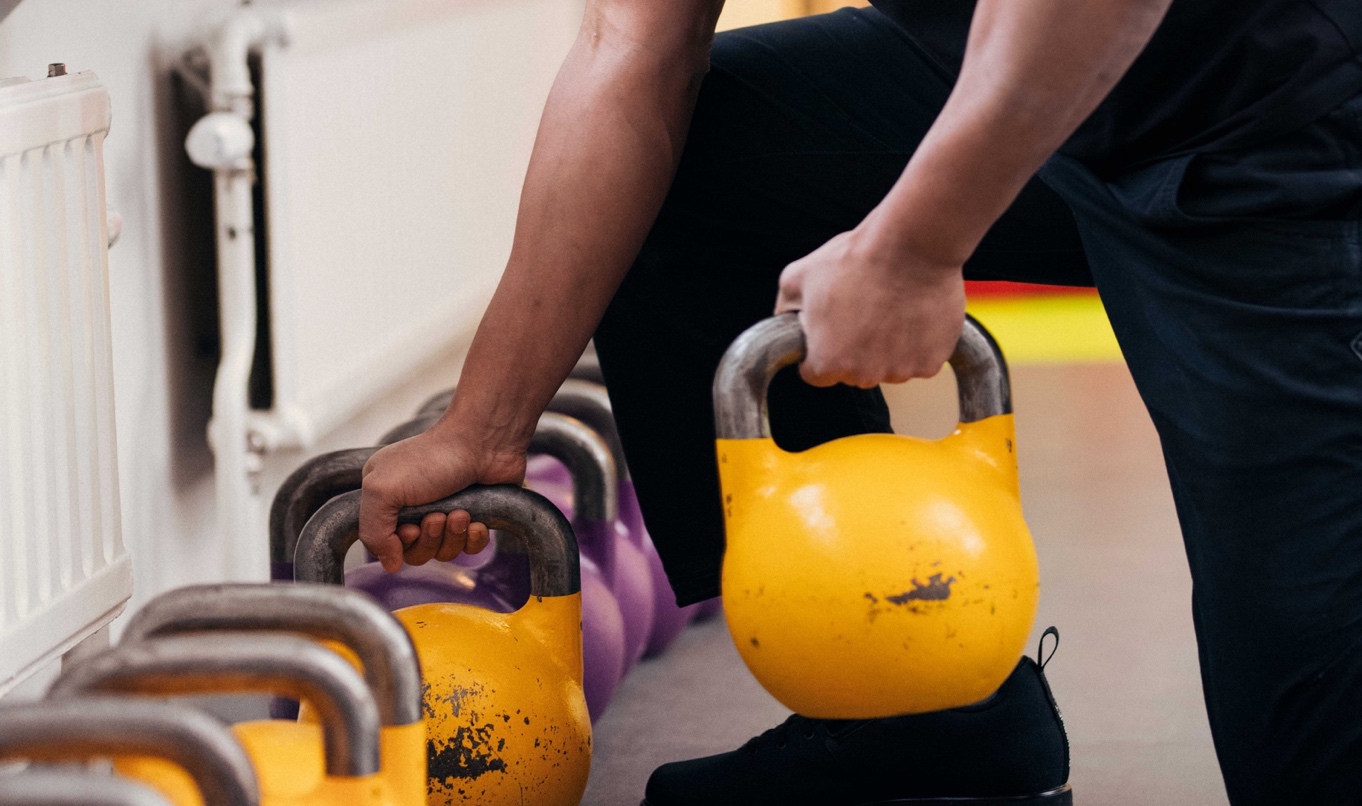 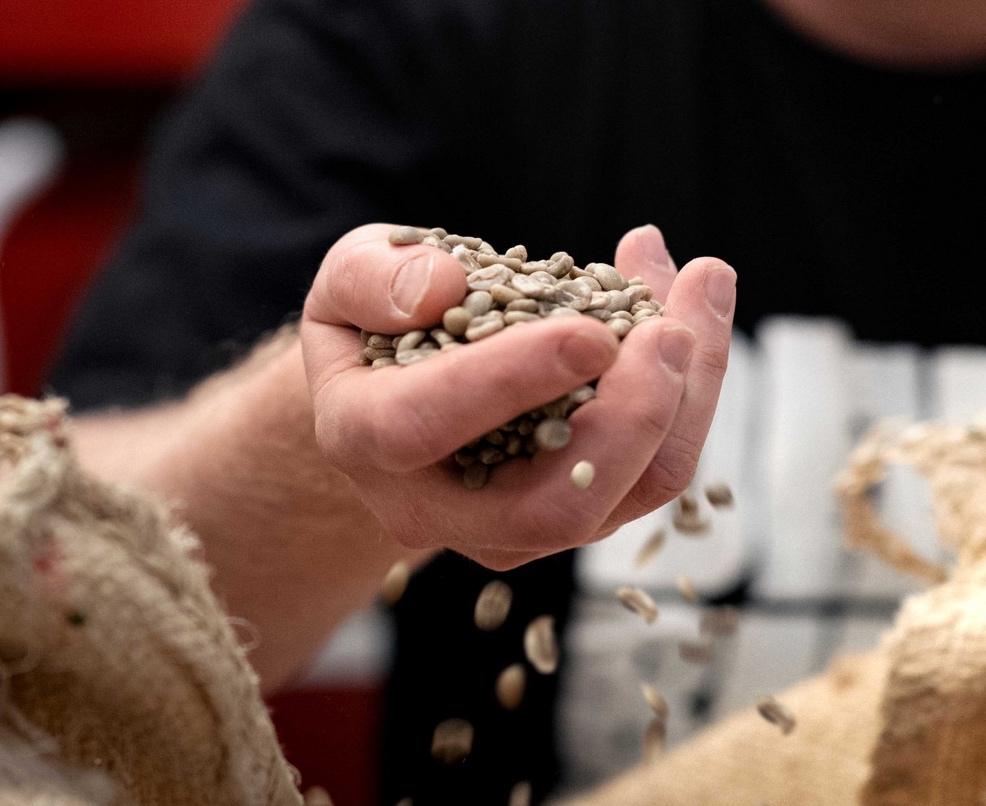 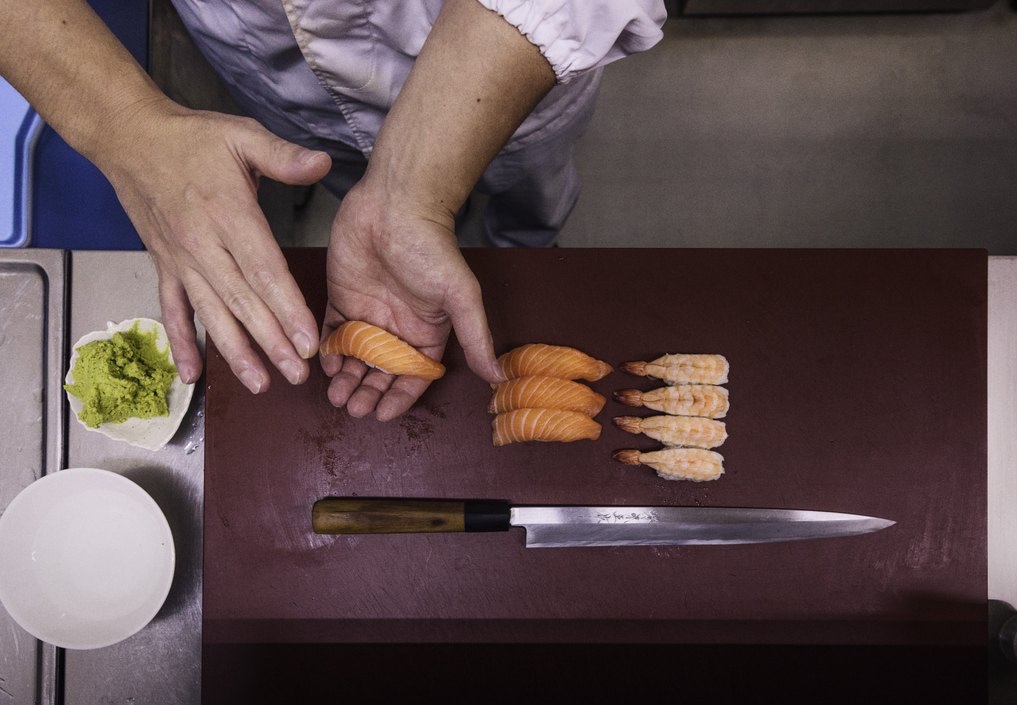 Rohkeus
Luotettavuus
Uusiutuminen
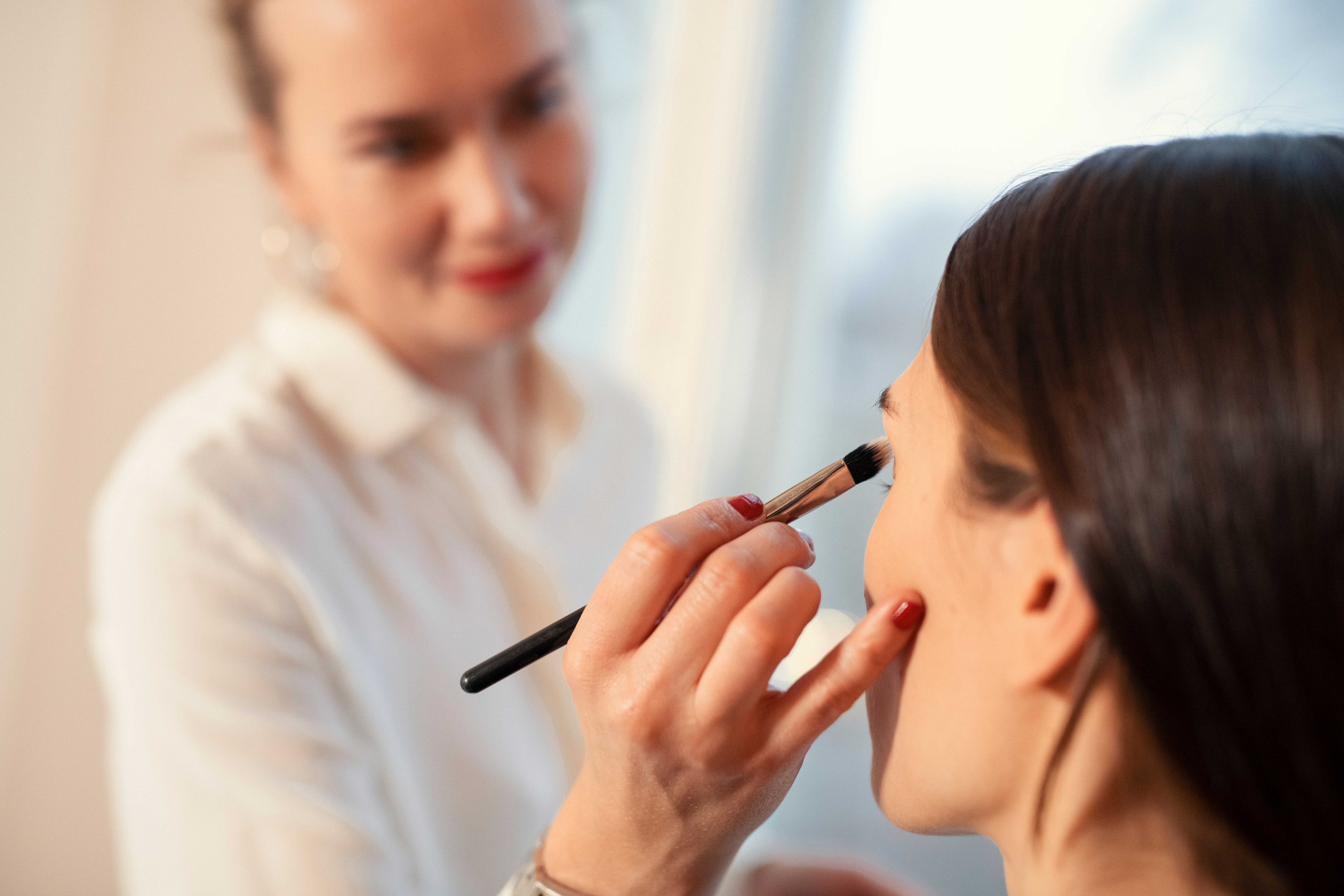 Näistä syistä Yrittäjiinkannattaa kuulua
Tietoa, apua ja vinkkejä yritystoimintaan. Tarjoamme mm. asiakirjapankin, 
Yrittäjä-lehden, sähköisen 
uutiskirjeemme ja somekanavat.
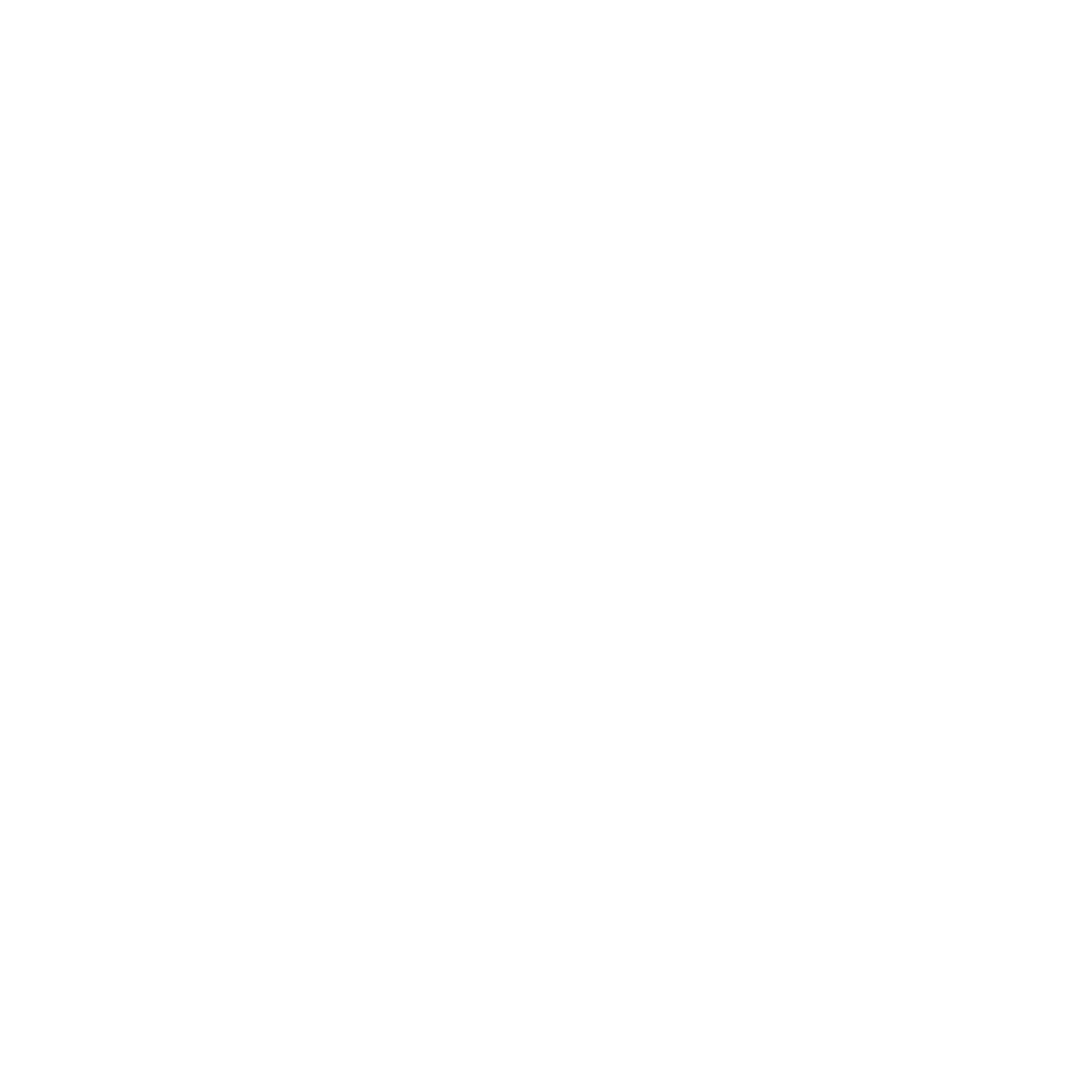 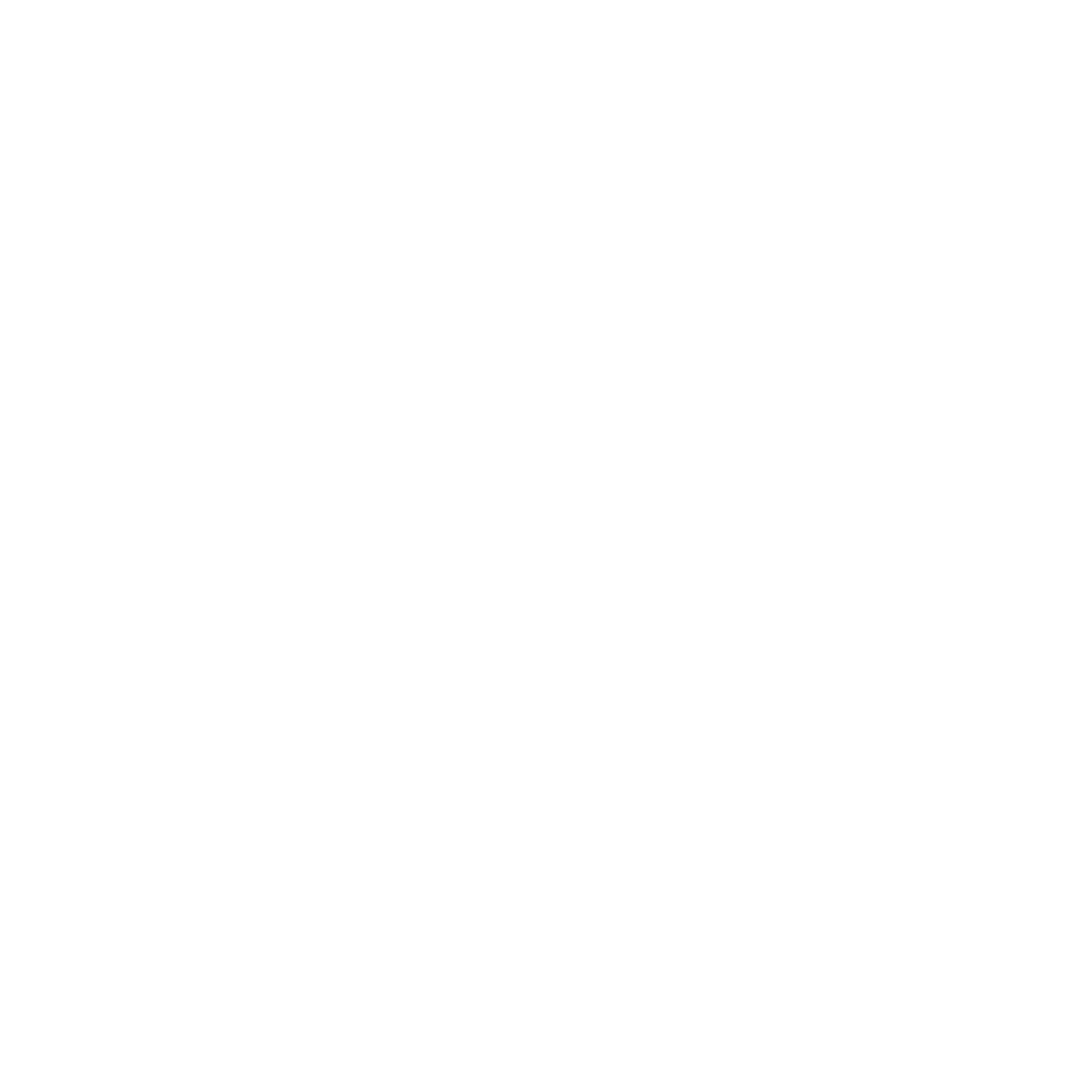 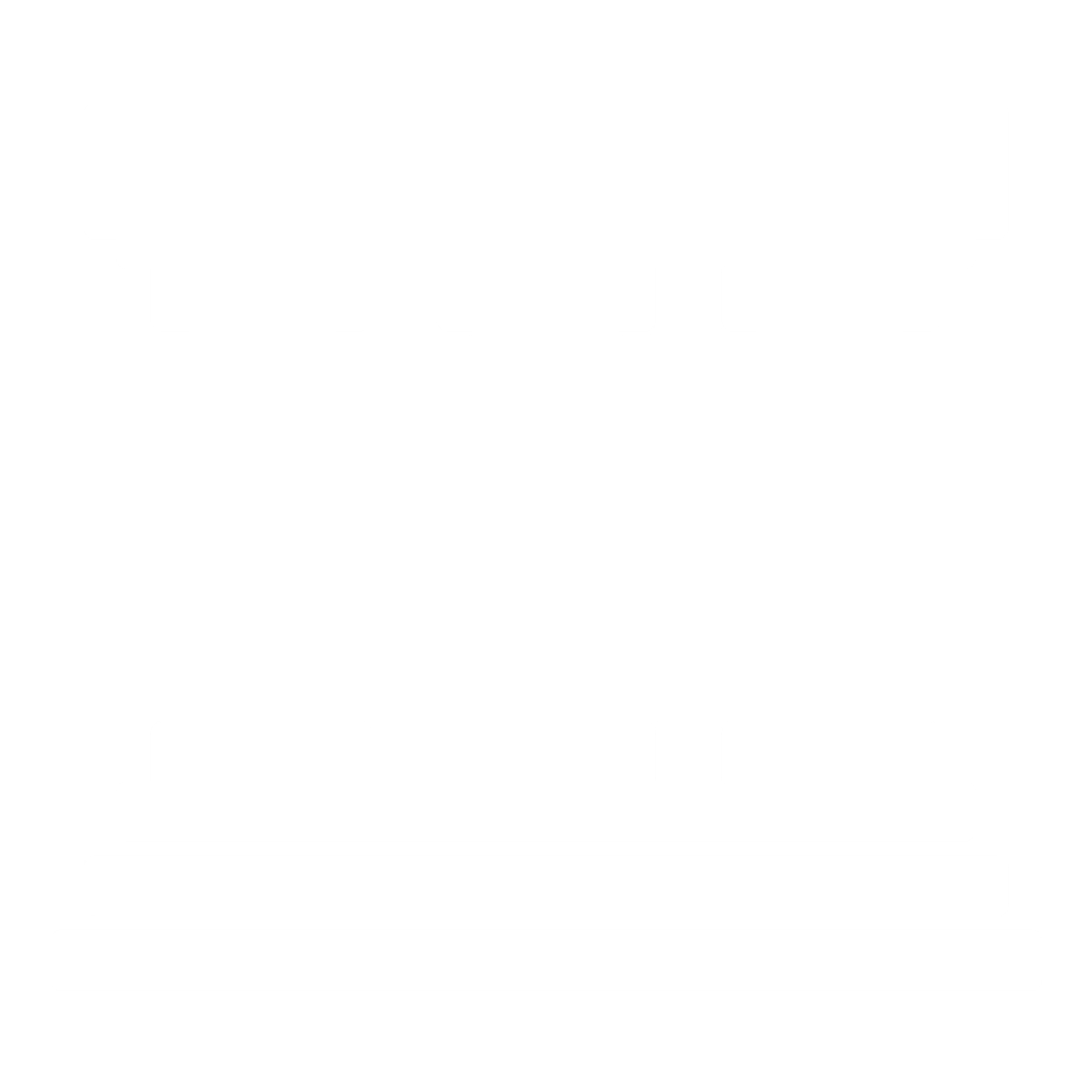 Tarjoamme yrittäjälle verkoston yhteistyöhön ja yhdessäoloon muiden yrittäjien kanssa.
Vaikutamme päätöksentekoon. Ajamme yrittäjien ja yritysten asiaa.
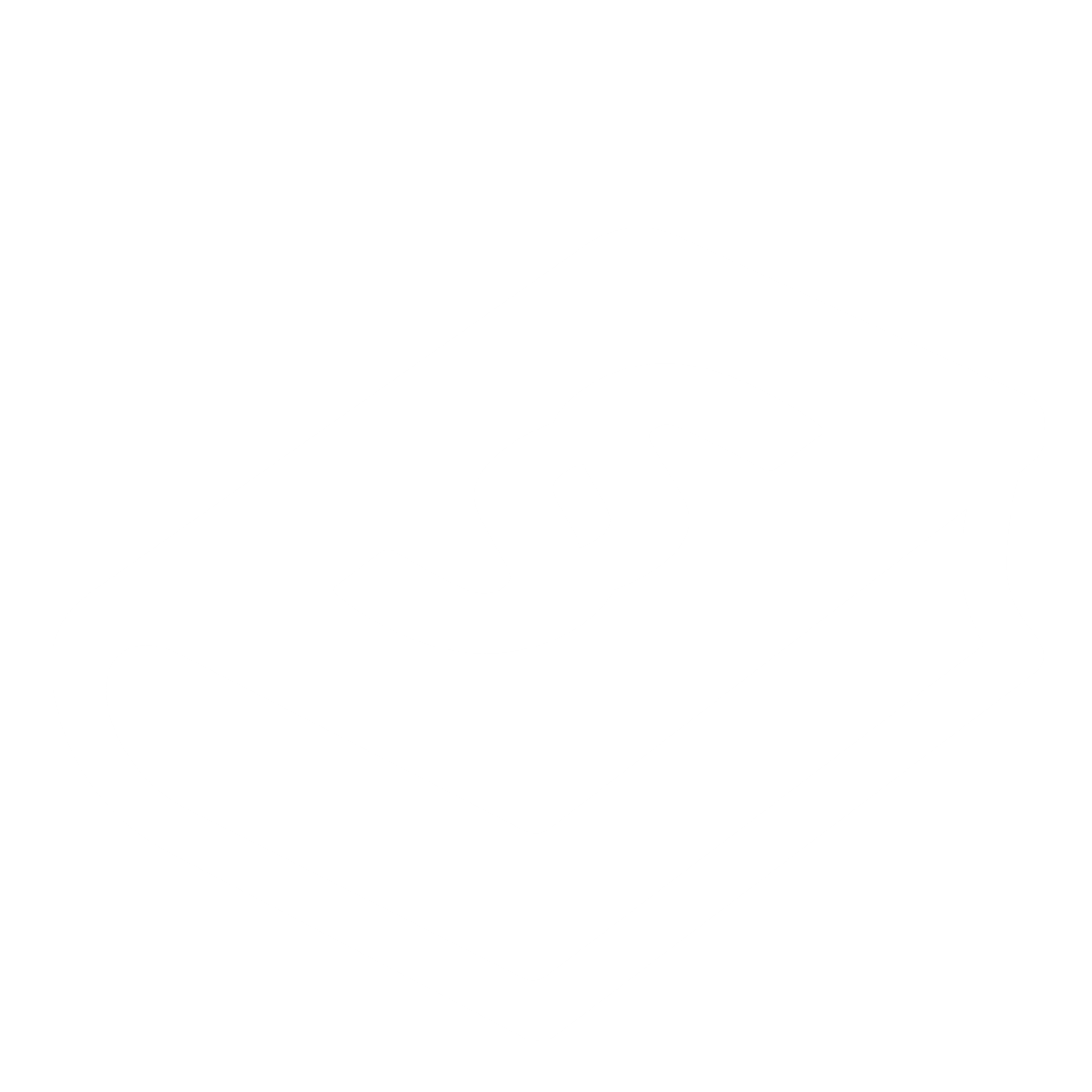 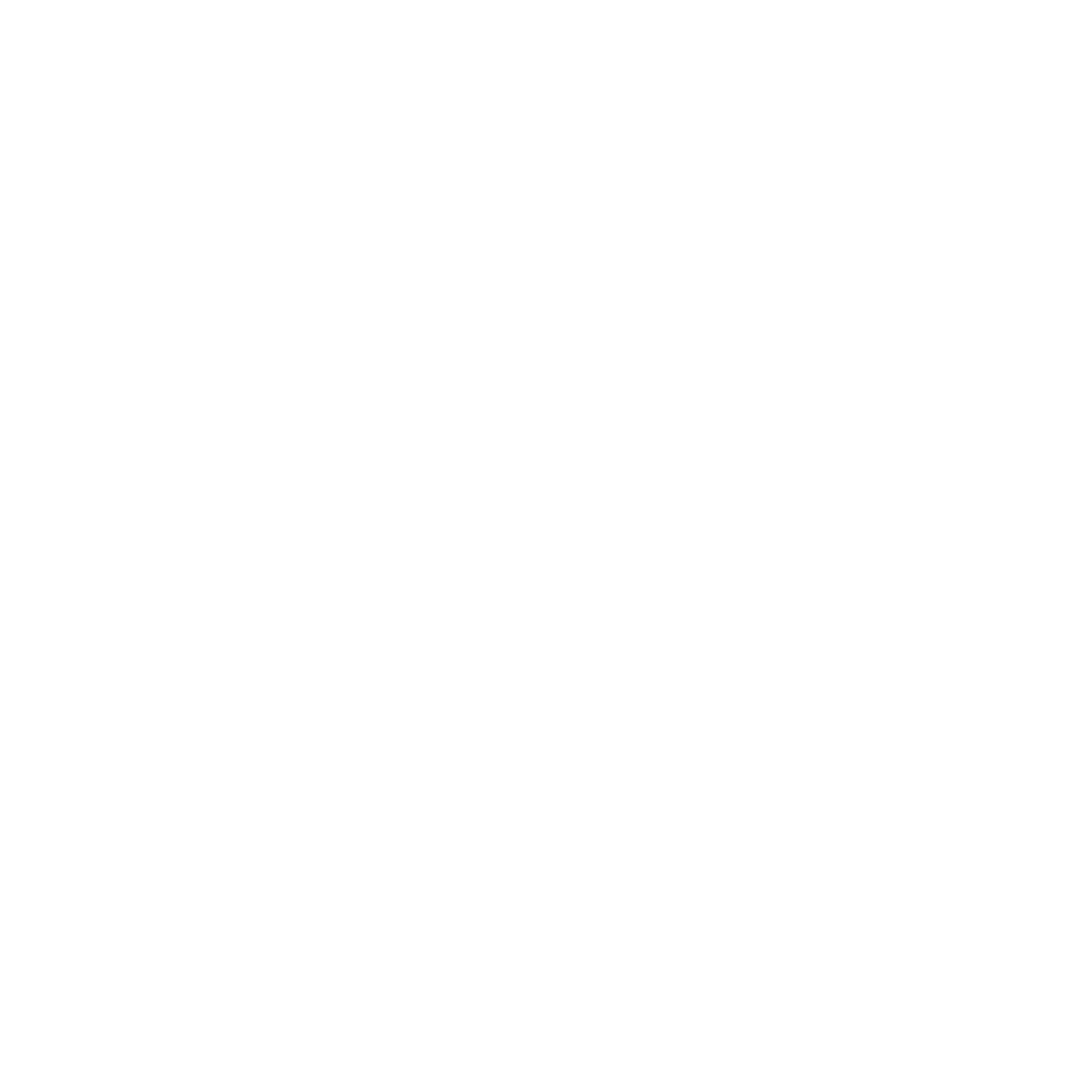 Monipuolisia ja ilmaisia koulutuksia yrittäjän osaamisen parantamiseen. Iso kirjo valtakunnallisia ja paikallisia tapahtumia.
Jäsenille maksutonta neuvontaa yritystoiminnan haasteisiin puhelimitse ja verkossa.
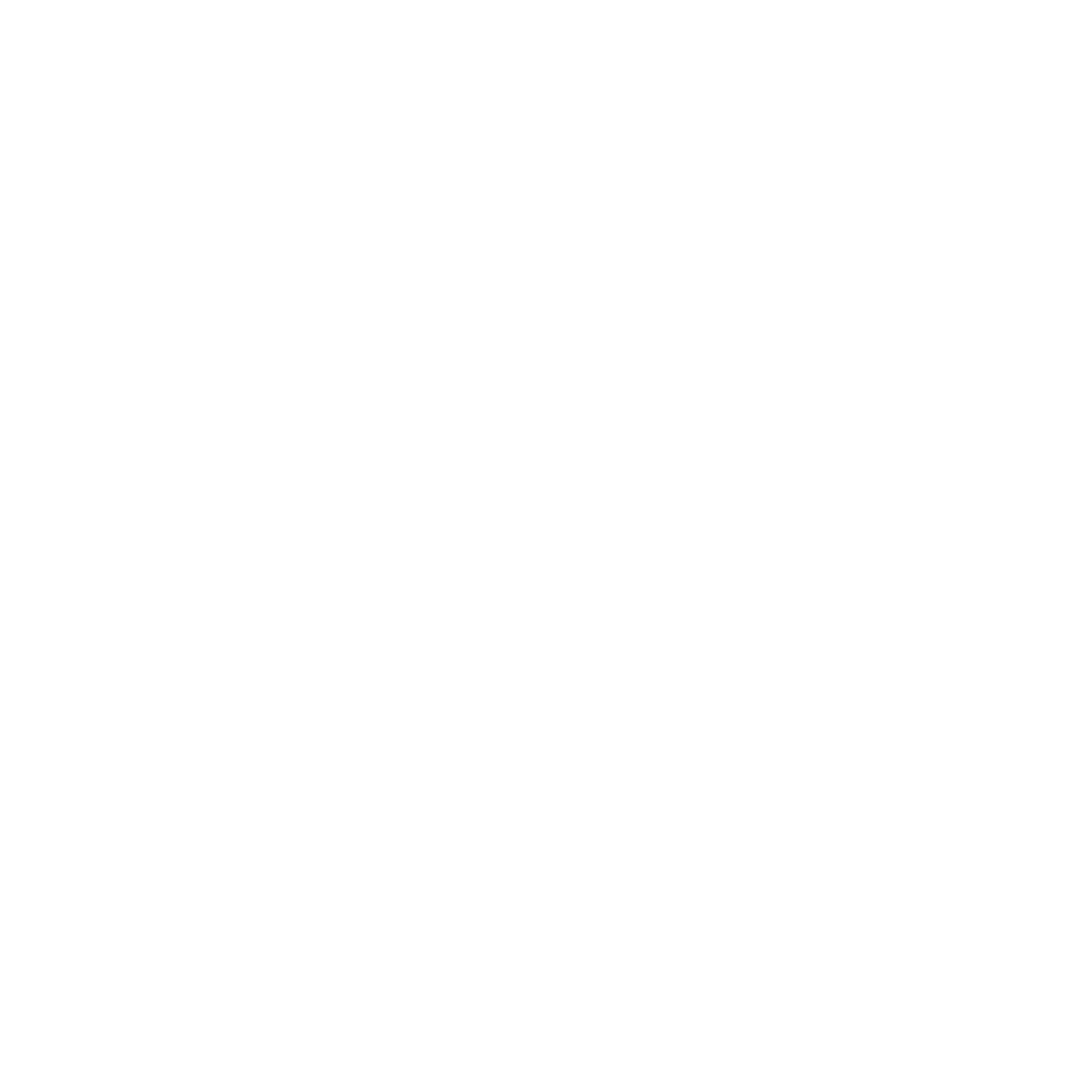 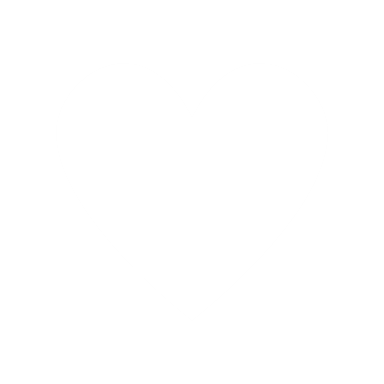 Rahanarvoiset jäsenedut: säästöjä mm. vakuutus-, puhelinliittymä-, polttoaine-, majoitus- ja matkustuskustannuksissa.
» LISÄÄ SYITÄ:
Aika rakastua Yrittäjiin
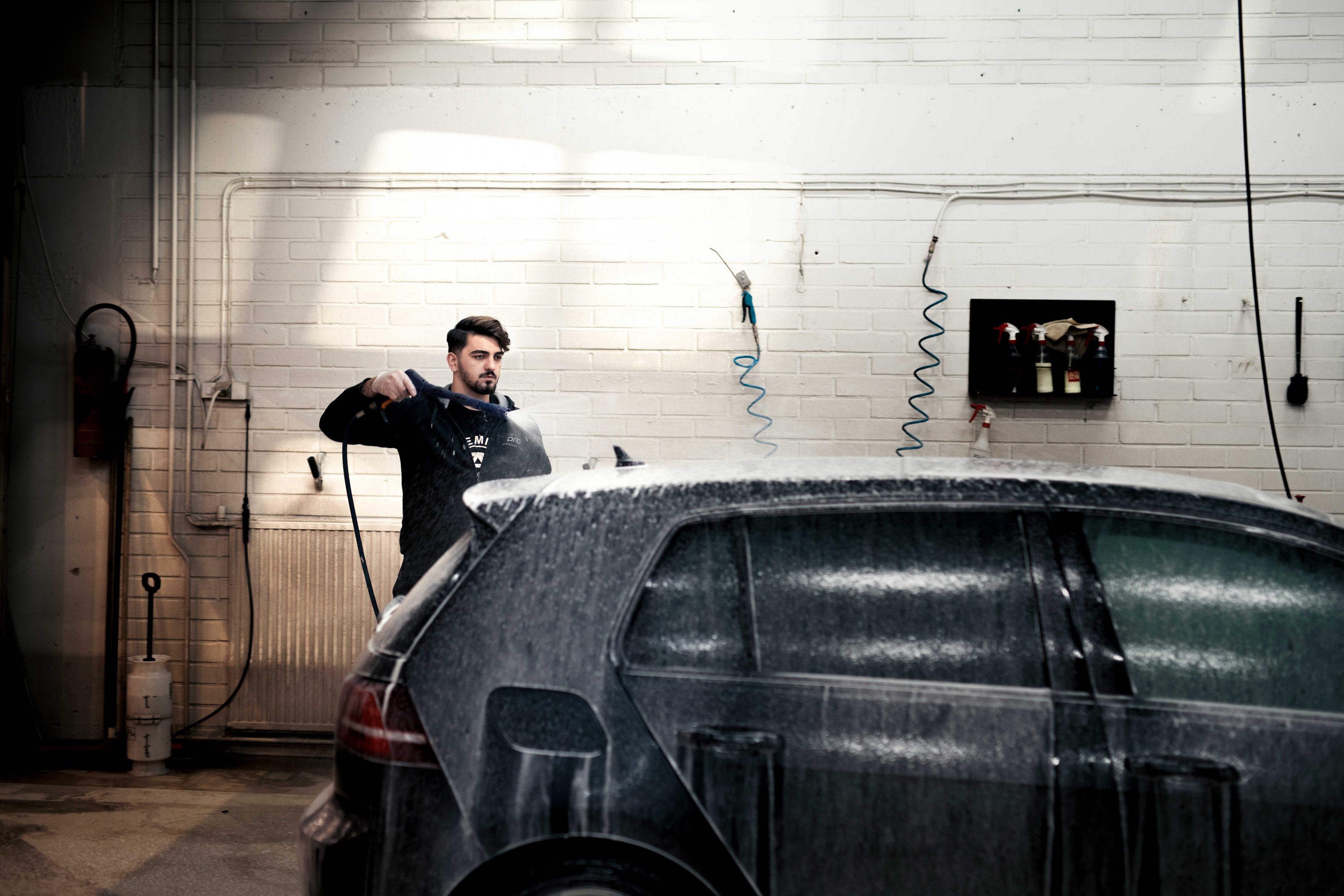 yrittajat.fi/neuvonta
tai 09 229 222
Vinkit yrittäjänyleisimpiin haasteisiinverkosta: yrittajat.fi.
Vinkit yrittäjänyleisimpiin haasteisiinverkosta: yrittajat.fi.
Aiheina mm:
• maksukyvyttömyys
• koulutus
• omistajanvaihdokset
• ympäristöasiat
• markkina- ja 
  kilpailuoikeus
• yritysjuridiikka
• sopimusoikeus
• verotus
• sosiaaliturva
• työelämän juridiikka
Maksuton henkilökohtainen puhelinneuvonta arkisin 8–18. 

Kerro jäsennumerosi, 
ja puhelusi yhdistetään asiantuntijalle.
Aiheina mm.
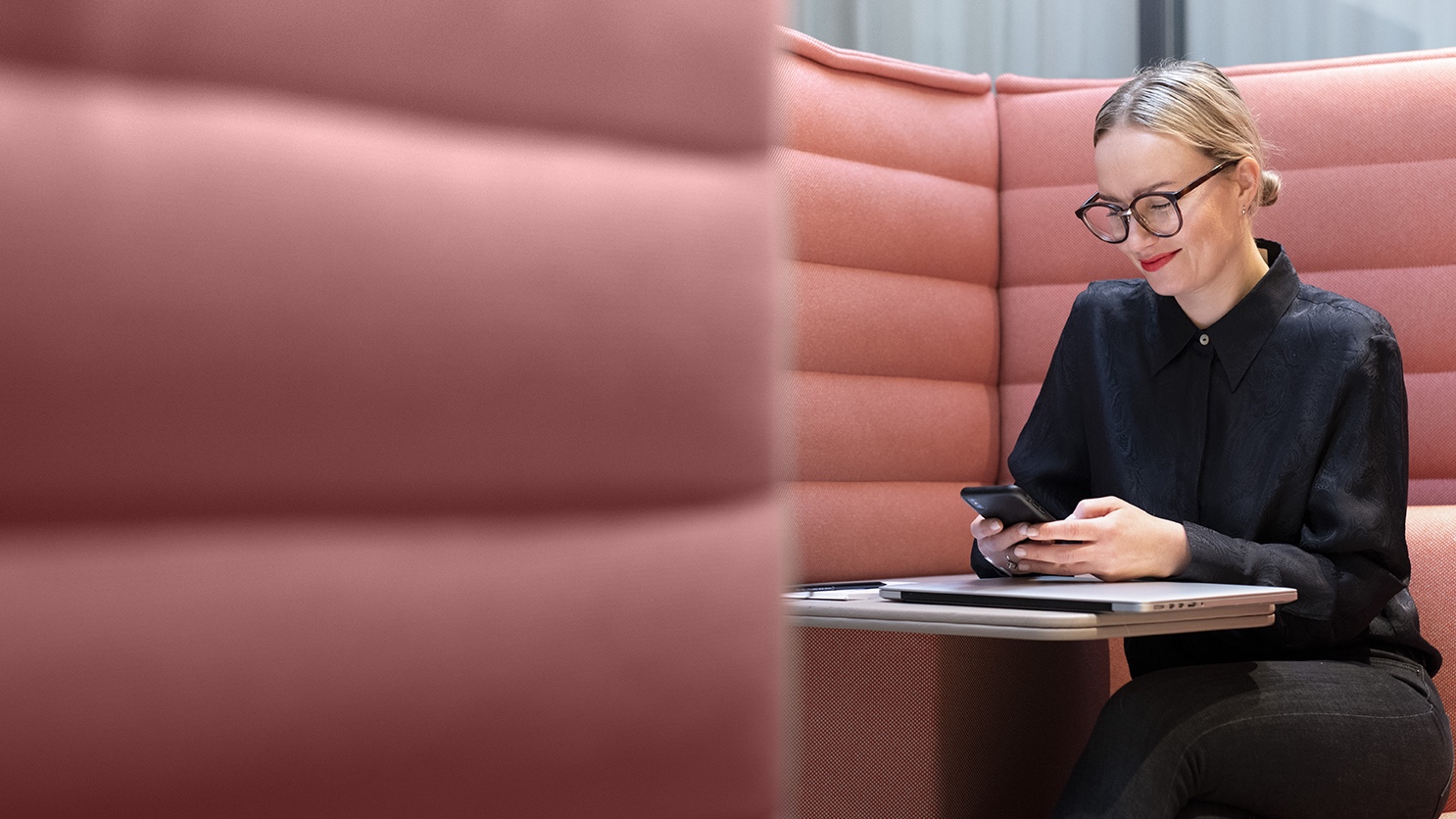 Nuoret Yrittäjät
Alle 36-vuotiaiden yrittäjien ja yrittäjäksi suuntaavien nuorten verkosto, joka toimii ympäri maan.

Yhdistää yrittäjiä eri kehitysvaiheista, toimialoilta, taustoista ja alueilta aina yksinyrittäjistä työnantajiin ja startupeista perheyrityksiin.

Tarjoaa mahdollisuuksia verkostoitumiseen, vertaistukeen ja liiketoiminnan kasvattamiseen.
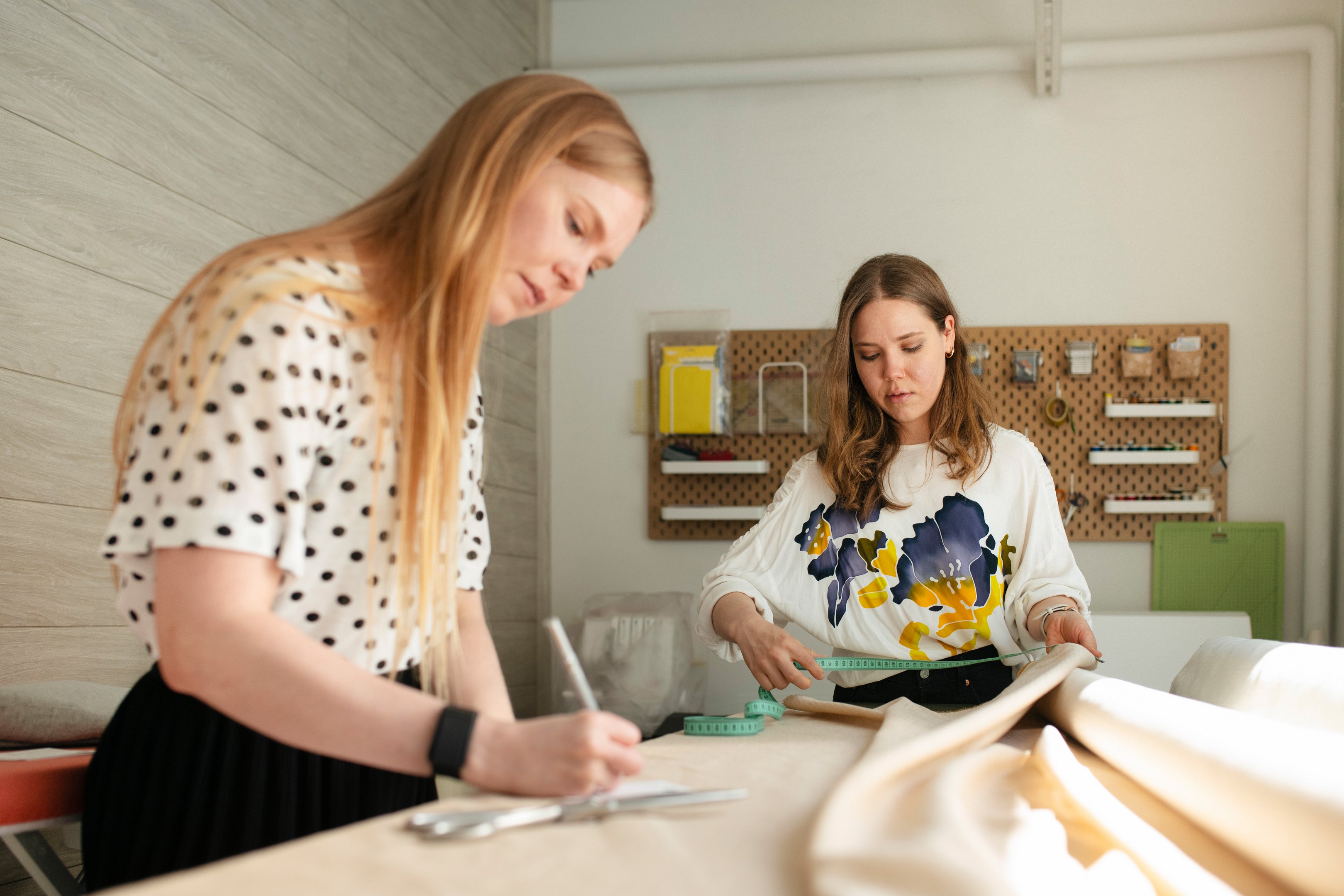 Opiskelijat
Opiskelijajäsenyys on tarkoitettu yrittäjyydestä kiinnostuneille 
täysipäiväisille opiskelijoille.

Opiskelijajäsenille on tarjolla rahanarvoisia etuja muun muassa kotisivujen luontityökaluista kirjanpitopalveluihin.

Osa Nuorten Yrittäjien verkostoa.

Opiskelijajäsenyys on maksuton.
Ollaan yhteyksissä
Nimi
Titteli
Organisaatio

p. 
sähköposti